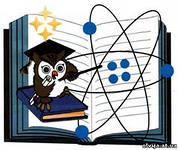 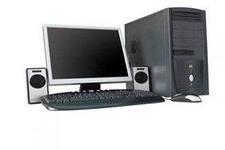 «Использование электронных образовательных ресурсов в преподавании физики»
Почкина Нина Николаевна
учитель физики
МОУ  СОШ №40 г. Саранска
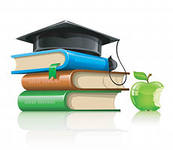 Идти вперёд – значит потерять покой,
Остаться на месте – значит потерять себя.
                             

Серен Кьеркегор
Информационный электронный образовательный ресурс – совокупность данных в электронном виде, реализующая возможности средств информационных и коммуникационных технологий, содержащая информацию, предназначенную для осуществления всесторонней педагогической деятельности.
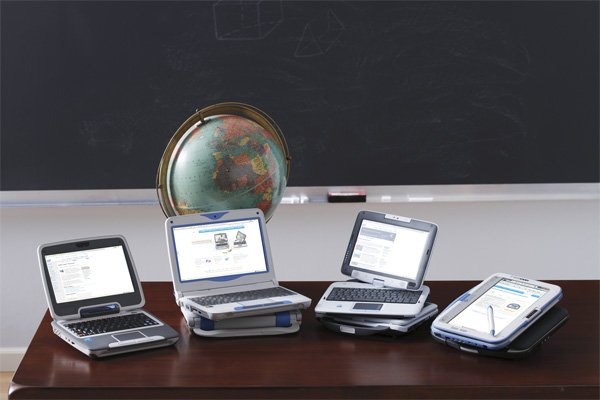 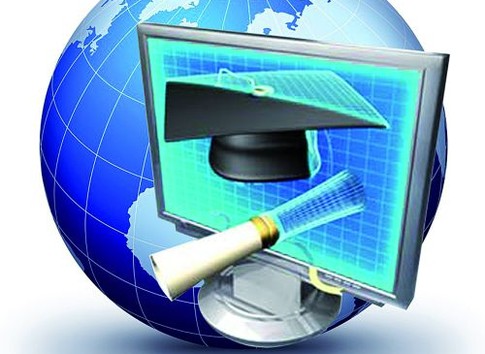 Классификация ЭОР по цели создания

•педагогические информационные ресурсы, разработанные специально для целей учебного процесса; 

•культурные информационные ресурсы, существующие независимо от учебного процесса.
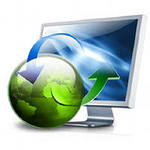 Классификация ЭОР по природе основной информации 

•текстографические ресурсы, самые простые ЭОР – материал представляется на экране компьютера, а не на бумаге, что допускает посимвольную обработку; 

•ресурсы, целиком состоящие из визуального или звукового фрагмента - содержащие цифровое представление звуковой или видео информации в форме, допускающей ее прослушивание или просматривание ;
Классификация ЭОР по природе основной информации 

•мультимедиа - самые мощные и интересные для образования продукты. Это представление учебных объектов множеством различных способов, т.е. с помощью графики, фото, видео, анимации и звука. Иными словами, используется всё, что человек способен воспринимать с помощью зрения и слуха. 

•открытые образовательные модульные мультимедиа системы (ОМС). Центральным хранилищем электронных образовательных ресурсов нового поколения является Федеральный центр информационно-образовательных ресурсов (ФЦИОР): http://fcior.edu.ru/ http://eor.edu.ru/
Причины использования ИКТ на уроках физики
Применение ЭОР по уровням деятельности:
Направления использования ЭОР: 

•для демонстраций различных физических процессов - анимации, компьютерные модели; 

•для организации индивидуального интерактивного обучения учащихся; 

•для проведения компьютерных лабораторных работ с использованием компьютерных моделей и виртуальных лабораторных работ;
 
•для проведения контроля знаний учащихся с использованием компьютерных тестов.
Мультимедийные лекции
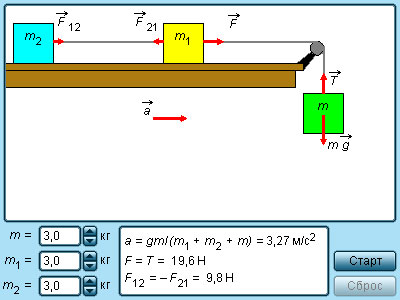 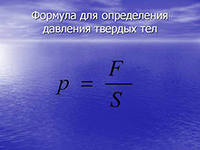 Мультимедийные лекции создаются в виде презентаций с применением программы Power Point.
Слайды презентаций содержат иллюстративный материал для урока, фрагменты видеофильмов, анимации.
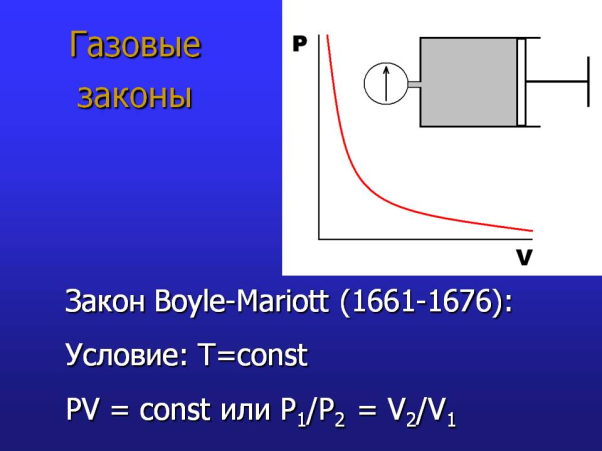 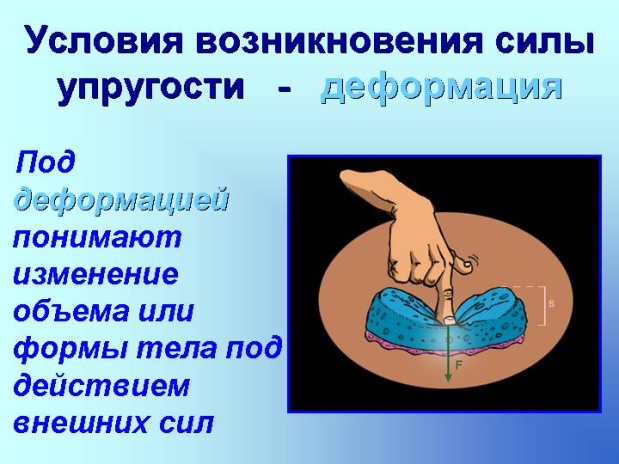 Мультимедийные курсы физики
Представляют собой 
 поурочное представление 
     теоретического материала; 
видеофрагменты и анимации с демонстрацией экспериментов и изучаемых процессов; 
фотографии, иллюстрации, графики и диаграммы; 
разнообразные интерактивные упражнения с возможностью проверки ответов и работы над ошибками.
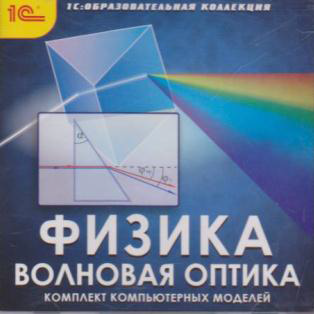 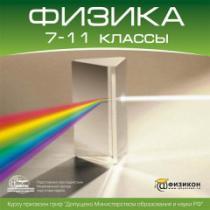 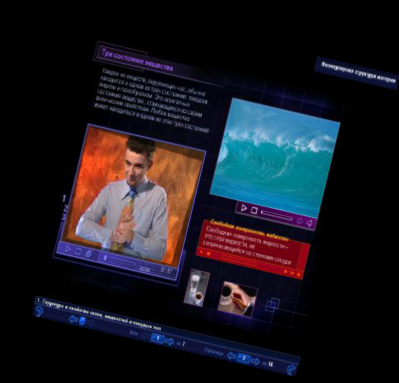 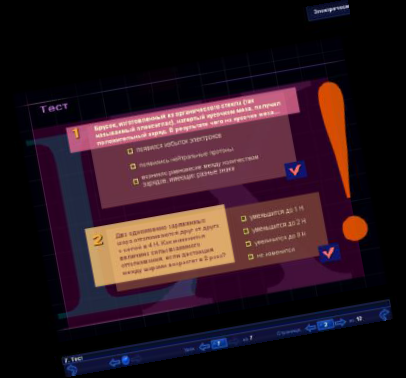 В настоящее время в школе используются прикладные программные средства (ППС) по физике, позволяющие проводить  эксперимент с компьютерными моделями
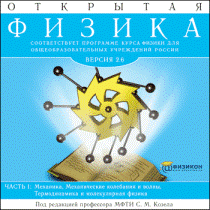 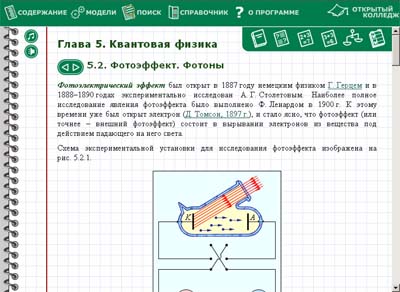 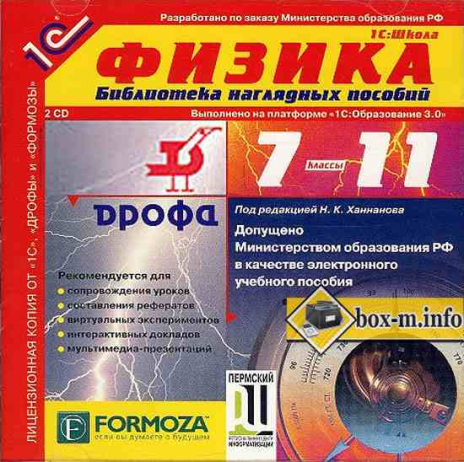 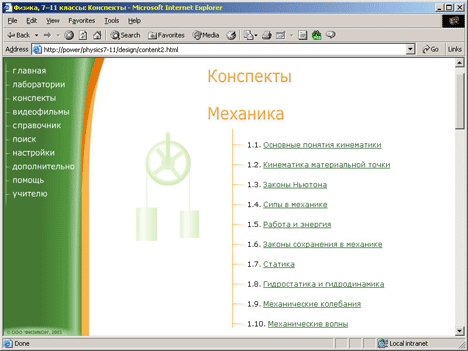 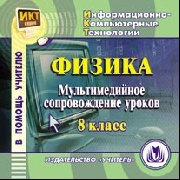 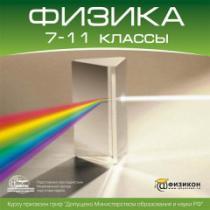 Интерактивные лабораторные работы 
в курсе физики 7-11 классов
Компьютерный эксперимент
Активно-деятельностные формы обучения
Дистанционное образование
Самостоятельная работа учащихся
Преимущества интерактивных лабораторных работ по физике
Наглядность
Вариативность параметров
Выделение главного в явлении
Возможность повторения эксперимента
Возможность самостоятельной работы
Новый ППС «Интерактивные лабораторные работы по физике» содержит отобранные модели из «Открытой физики» и ряд новых моделей, изначально разработанных для проведения компьютерного эксперимента в школе.
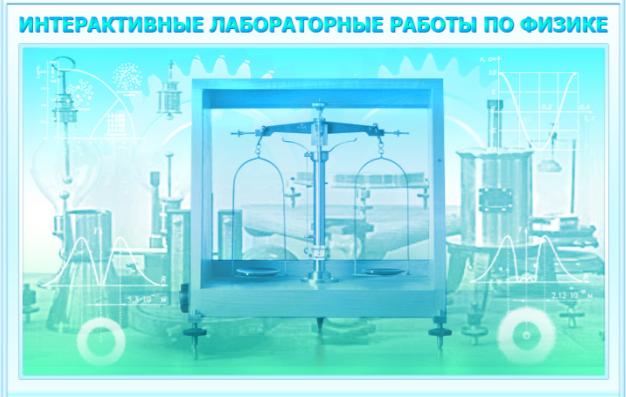 КОМПОНЕНТЫ ППС
Основу учебного комплекса составляют три компонента:

Модули – лабораторные работы.
Рабочие листы учащегося.
Тестовые задания.
Тестовые задания
Модули – лабораторные работы
Рабочие листы
Модули – лабораторные работы.
КОМПОНЕНТЫ ППС
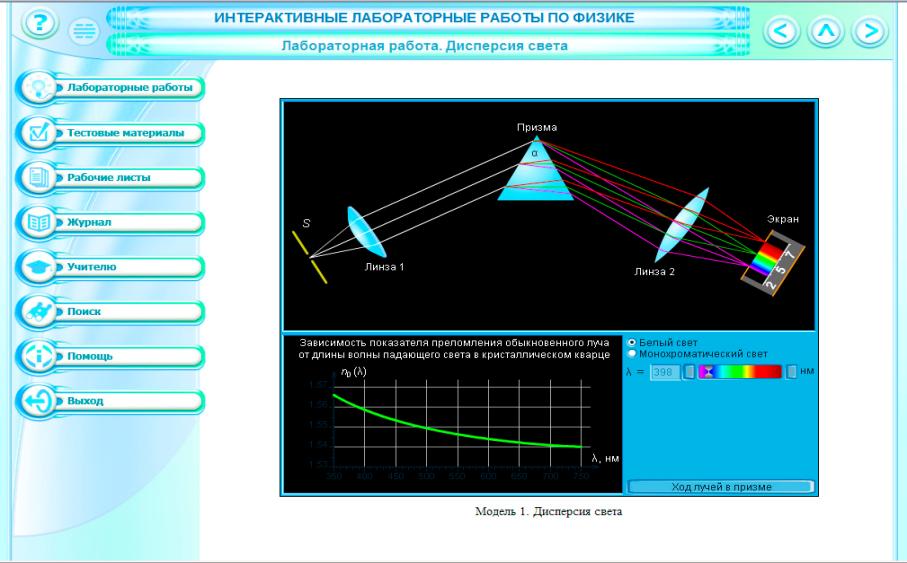 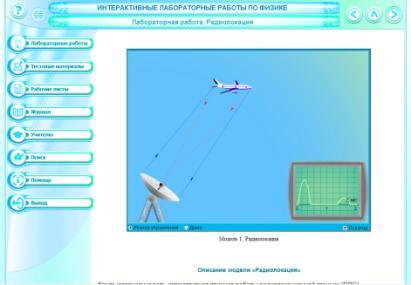 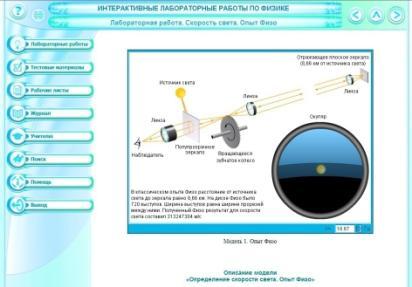 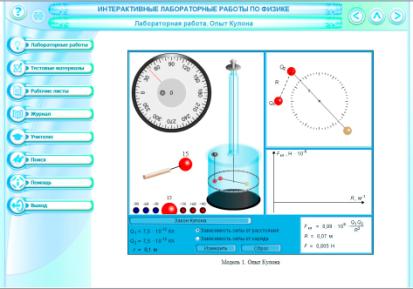 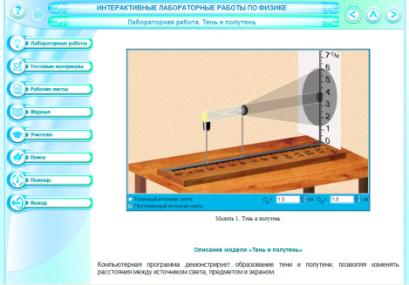 Основным типом ресурса ИИСС «Интерактивные лабораторные работы» является комплексный модуль – лабораторная работа, представляющий собой интерактивный модуль с анимацией. Интерактивность модуля заключается в возможности смены параметров эксперимента пользователем. В зависимости от заданных параметров модуль отрабатывает анимацию и расчёты. В состав ряда модулей входит, как составная часть, ресурс интерактивный график.
Рабочие листы учащегося.
КОМПОНЕНТЫ ППС
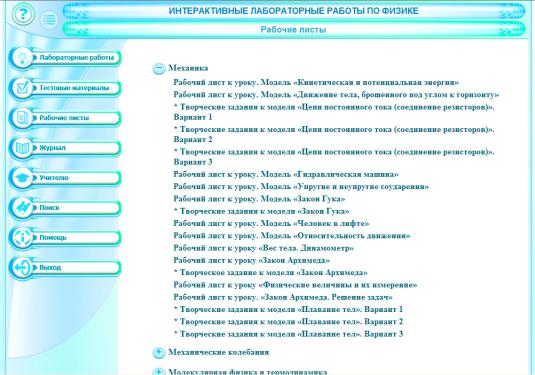 Практика внедрения в учебный процесс элементов компьютерного эксперимента показала эффективность работы с рабочими листами учащегося, обеспечивающими заданную траекторию учебной деятельности ученика на уроке. При этом в ходе урока проводится промежуточное подведение итогов исследовательской деятельности ученика с целью коррекции процесса.
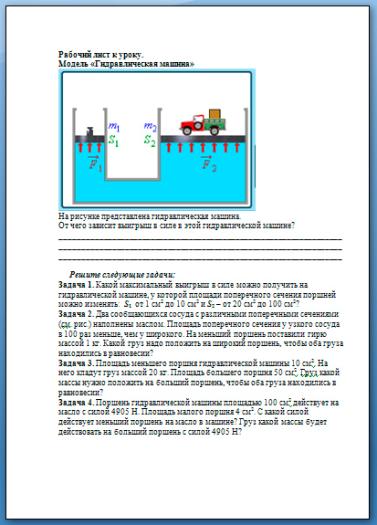 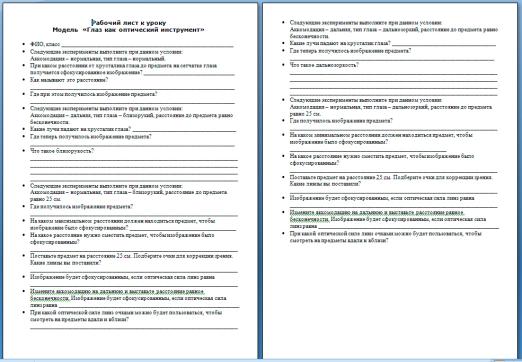 Тестовые задания.
КОМПОНЕНТЫ ППС
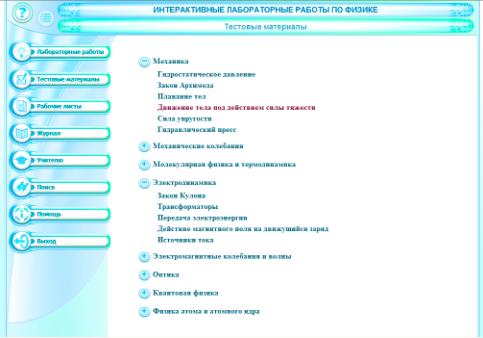 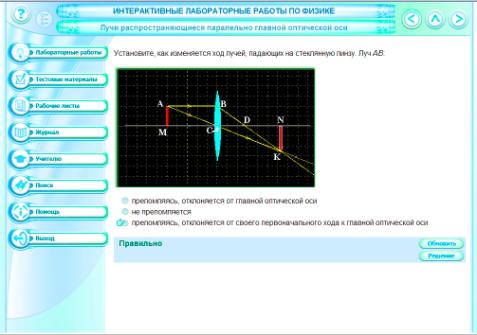 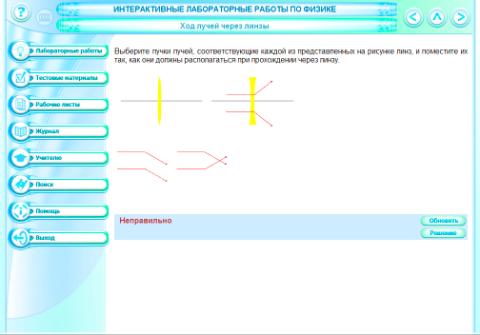 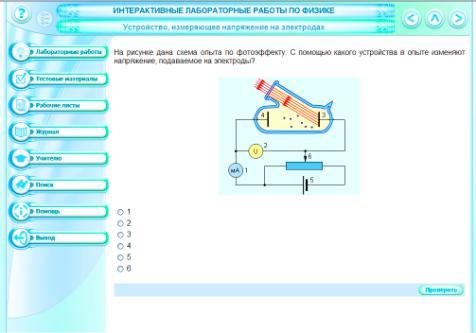 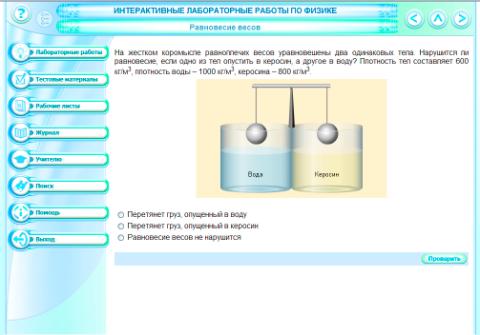 Третьей функциональной частью ресурса являются базовые вопросы и задачи по разделам физики, к которым относятся предлагаемые модели. 
Вопросы и задачи могут представляться учащемуся в виде тестовых заданий как отдельно, так и одновременно с проведением компьютерного эксперимента.
Дополнительные материалы.
КОМПОНЕНТЫ ППС
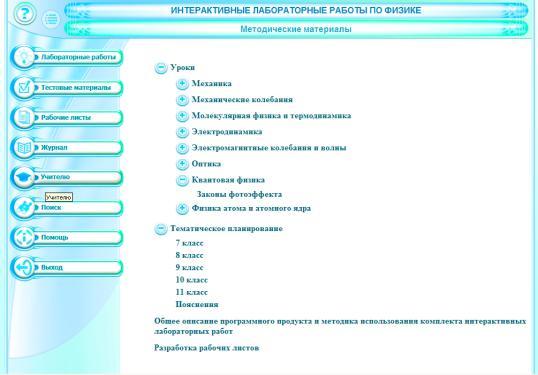 В качестве дополнительных материалов для учителей предоставлены примеры поурочного и календарного планирования, учитывающего специфику построения учебного процесса с учетом использования компьютерных лабораторий, а также методические рекомендации по планированию и проведению уроков с использованием интерактивных моделей, разработке и применению рабочих листов учащегося.
Виртуальные лабораторные работы
Лабораторный практикум является важной составной частью обучения физике. 
Цели лабораторного практикума — углубить знание теоретического материала, познакомить с методиками измерения различных величин, изучить работу различных приборов, научить технологиям сбора и обработки экспериментальных данных, развить конкретные навыки лабораторной работы
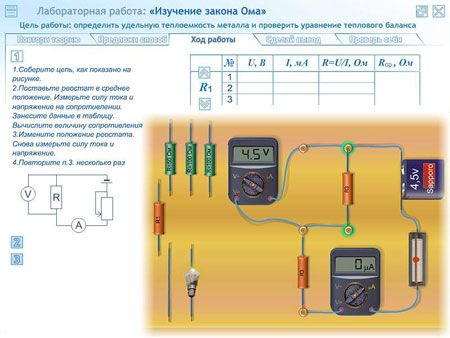 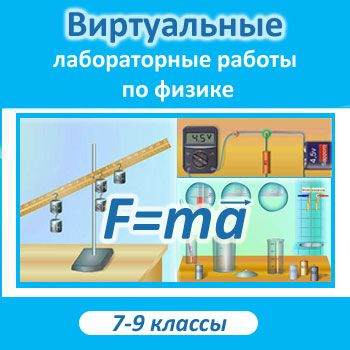 Тестирование
Тестирование является важным элементом не только контроля знаний, но и обучения. Может проходить в форме, близкой к традиционной: сначала на слайдах появляются вопросы и варианты ответов, затем появляются правильные ответы.
Тест по теме «Волновая оптика»

1. Как инфракрасное излучение воздействует на живой организм? 
А) вызывает фотоэффект; 
Б) охлаждает облучаемую поверхность; 
В) нагревает облучаемую поверхность; 
Г) способствует загару. 
2. Просветление объективов оптических систем основано на явлении 
А) интерференции света; 
Б) дисперсия света; 
В) поляризация света; 
Г) дифракция света. 
3. Доказательством поперечности световой волны служит 
А) дифракция; 
Б) интерференция; 
В) дисперсия; 
Г) поляризация. 
4. Разложение белого света в спектр при прохождении через призму обусловлено 
А) интерференцией света; 
Б) отражением света; 
В) дисперсией света 
Г) дифракцией света 
5. Каким явлением можно объяснить красный цвет предметов? 
А) излучением предметом красного света; 
Б) отражением предметом красного света; 
В) поглощение предметом красного света; 
Г) пропусканием предметом красного света.
Ответы:
 
1.В 
2. А 
3. Г 
4. В 
5. Б
Наибольшая эффективность использования компьютера на уроке достигается в следующих случаях:
•использование мультимедийных курсов при изучении тем, явлений, которые наиболее полно и детально освещаются только в электронных образовательных программах, которые невозможно изучать в реальном эксперименте; 
•более полная визуализация объектов и явлений по сравнению с печатными средствами обучения; 
•использование возможности варьировать временные масштабы событий, прерывать действие компьютерной модели, эксперимента и использование возможности их повторения;
•автоматизация процесса контроля уровня знаний и умений учащихся; 
•решение и анализ интерактивных задач, требующих аналитического и графического решения; 
•тестирование и коррекция результатов учебной деятельности; 
•использование программных сред, виртуальных лабораторий для организации творческой, учебно-поисковой деятельности учащихся.
Использование ЭОР в учебно-воспитательном процессе позволяет учителям:
• сделать образовательный процесс более насыщенным, ярким, результативным; 
• с высокой степенью эффективности достигать следующие цели: 
 развитие познавательной активности; 
- повышение интереса к изучаемому предмету; 
- развитие аналитического мышления; 
- формирование навыков работы с компьютером; 
- формирование навыков коллективной работы; 
- формирование навыков самостоятельного 
   исследования.
Интернет - ресурсы
•http://nsportal.ru/shkola/fizika/library/primenenie-ikt-na-urokakh-fiziki 
  «Применение ИКТ на уроках физики». Парусова И.О. 

•http://vio.uchim.info/Vio_108/cd_site/articles/art_4_4.htm 
«Применение ИКТ на уроках физики» Кормильцева Л.А. 

•http://www.schoolexpert.ru/public?id=174 
«Использование интерактивных средств обучения на уроках физики» 
Кузуб Л.В.
 
•https://sites.google.com/site/fizclass3/bank-ucitela/fizika-segodna 
«Современные уроки физики: какими им быть сегодня» 
Румянцева Л.М. 

•http://window.edu.ru/resource/820/65820 
«Применение современных информационно-коммуникационных технологий и электронных средств обучения на уроках физики в средней школе» 
Пачин И.М.,
 
•http://www.websib.ru/ites/2002/02b-03.htm 
«Использование информационных технологий на уроках естественного цикла» Пальчикова Н.В.